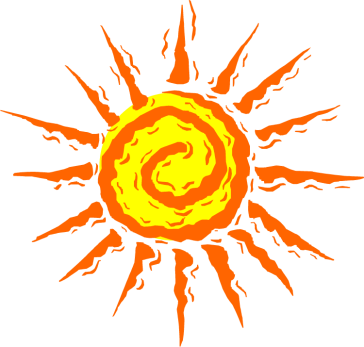 Деление десятичных дробей на натуральные числа
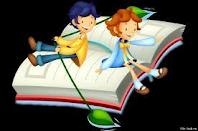 Учитель математики Балина К.В.
Три пути ведут к знанию:путь размышления – это путь самый благородный,путь подражания – это путь самый легкий,путь опыта – это путь самый горький.                                                                 Конфуций
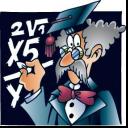 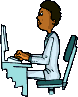 Цели урока:
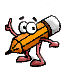 Совершенствовать вычислительные навыки, память, мышление

Вырабатывать навык деления десятичных дробей на натуральные числа

Ознакомить учащихся с правилом деления десятичной дроби на 10, 100 и т.д.

Побуждать учащихся к преодолению трудностей в процессе умственной деятельности
Считаем устно:
1) 38,25 · 87 + 38,25 · 13;
2) 236 · 0,87 + 764 · 0,87;
3) 15 · 11,8 – 11,8 · 5;
4) 12,4 · 115 – 115 ·2,4;
5) 36,1 · 124 + 876 · 36,1;
6) 0,6 · 67 + 33 · 0,6
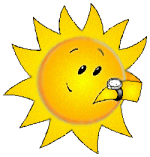 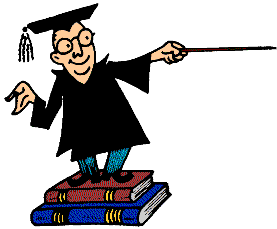 Верно ли высказывание???
   1) Второй после запятой разряд в записи десятичной дроби – разряд сотых
   2) Цифра пять в записи 2,35 находится в разряде десятых
   3) Разложение числа 4,3007 по разрядам есть сумма четырех, трех десятых и семи тысячных
4) Корень уравнения 
        х + 2,5 = 6  - число 4,5
  5) При умножении десятичной дроби на 1000 запятая в записи дроби переносится вправо через три цифры
  6) Корень уравнения 
     у · 23,17 = 231,7 – число 10
  7) В выражении 137 – ( 28 + 16) скобки можно не писать
Решить уравнение:
1)75,6 : х=14; 
2)8х +6,1=38,9;
3)21х+7х+3,1=22,7;
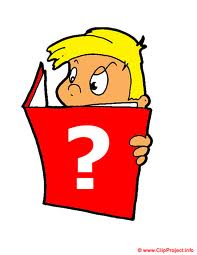 1)55,2 : х=12;
2)9х – 4,1=16,6;
3)14х+18х–2,3=16,9;
1)51,2 : х = 16;
2)41,8 –7х=15,2;
3)12х+11х–3,8=14,6;
4) 20,4 : х + 6,3 = 18,3;                
5)186,9 – 17х – 7х = 21,3;         
6)724,5 : 3 : х – 6,5 = 16,5.
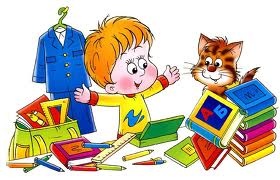 4) 28,8 : х – 3,9 = 20,1; 
5) 200,4 – 23х – 13х = 31,2;
6) 237,8 : 4 : х – 4,5 = 24,5.
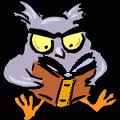 Билеты
1)Правило умножения десятичной дроби на натуральное число
Найти значение выражения:
(9,23х – х) – (х + 2,23х)  
                                при х = 31,8
2)Правило деления десятичной дроби на натуральное число

Вычислить:

0,24 : 4 + 15,3 : 5 + 12,4 : 8 + 0,15 : 30
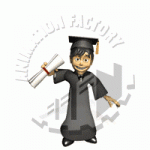 Правило деления на 10, 100 
Вычислить:
  65,78 : 10
  87 :10 
  8:10 
  12,4 : 100 
  54 :100 
  68,9 : 1000 
Сформулировать правило деления на 10, 100 и т.д.
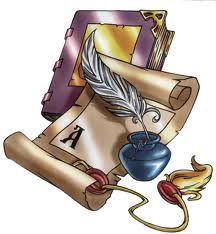 Вычислить:
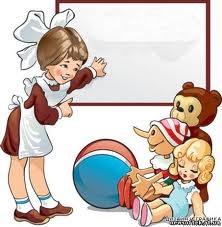 Самостоятельно!!!
Задачки устно
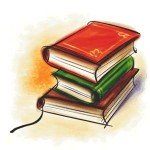 1) Ореховый торт.

Сахар-10 частей
Грецкие орехи -6 частей
Мука-7 частей
Сливочное масло-4 части
Сливки-3 части
Сколько грамм каждого продукта нужно взять, чтобы получить торт массой 4,5 кг?
2) Подарок.

Карамель-2 части
Ириски-3 части
Шоколадные конфеты-6 частей
Сколько весит подарок, если ириски весят 0,6 кг?
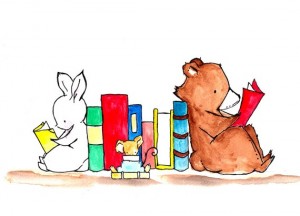 3) Настойка для полоскания рта.
Ромашка- 3 части
Календула- 2 части
Шалфей- 4 части
Сколько грамм нужно взять шалфея, если ромашки и календулы вместе 112 грамм?
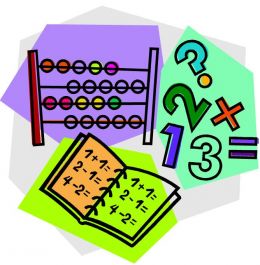 Задача в тетрадь
Сплав содержит 
42 части олова, 
5 частей сурьмы,
2 части меди и 
1 часть висмута. 
Какова масса сплава, Если в нем олова больше, чем сурьмы, на 92,5 кг?
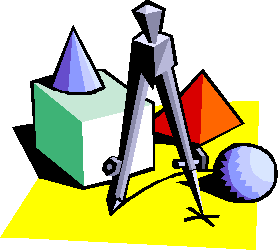 Готовимся к ЕГЭ
1) Сколько различных трехзначных чисел можно составить с помощью цифр 7, 9, 2 (цифры могут повторяться)?
2) Сколько нечетных трехзначных чисел можно составить с помощью цифр 3, 4, 5,6 (цифры могут повторяться)?
3) Сколько различных трехзначных чисел можно составить с помощью цифр 7, 0, 2,3 (цифры не могут повторяться)?
4) Сколькими способами можно установить дежурство по 1 человеку в день среди пяти учащихся группы в течении 5 дней?
Олимпиадные задачки
    1) Из  цифр 0, 1, 2, 3, 4 составили всевозможные пятизначные числа (каждое число содержит все эти цифры). Какова разность между наибольшим и наименьшим из полученных чисел? 
    2) В ящике имеется 12 одинаковых шаров, отличающихся только цветом: 
     6 красных, 3 белых, 2 зеленых и 1 черный. 
     Какое наименьшее число шаров нужно взять из ящика наугад (не заглядывая в него), чтобы среди вынутых шаров оказалось:
                 а)  хотя бы один красный шар;
                 б)  хотя бы два белых шара.